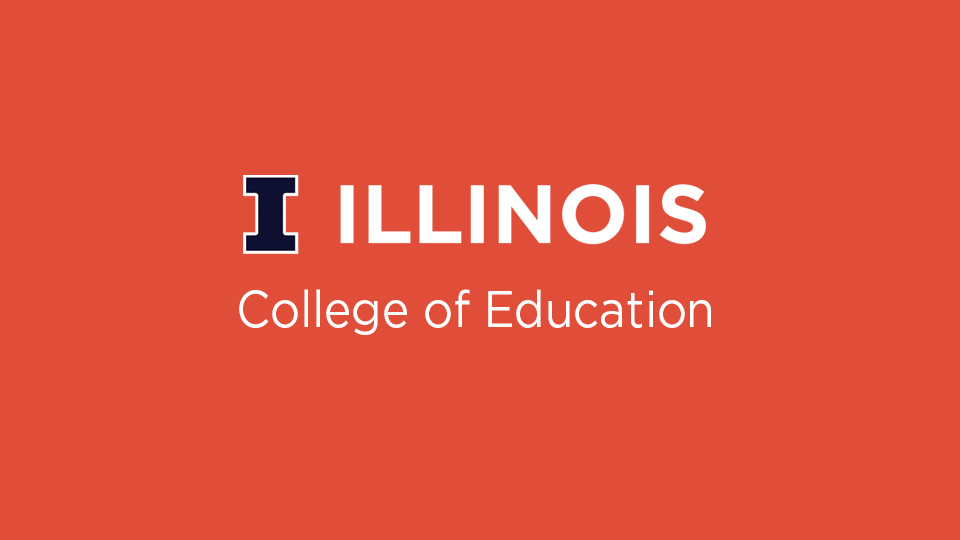 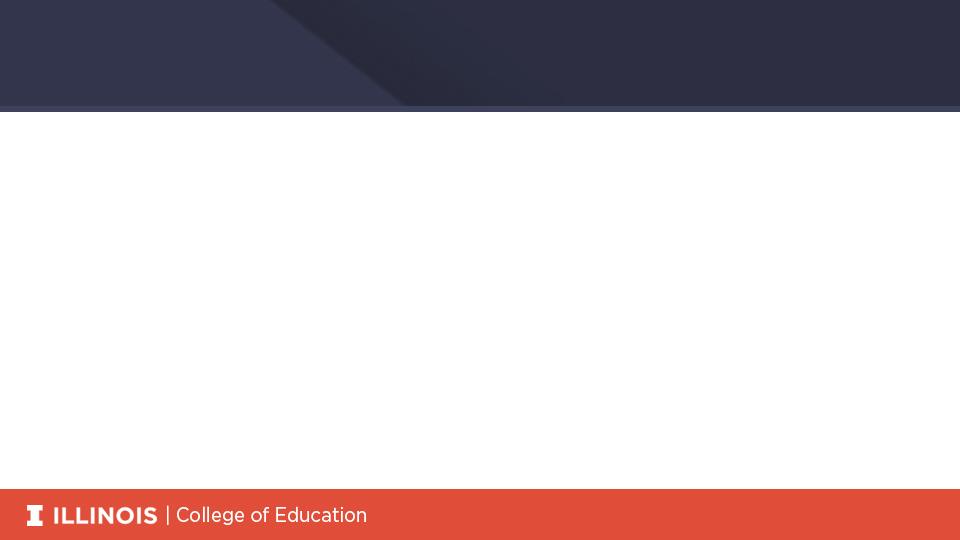 Heading
Add text
Add text
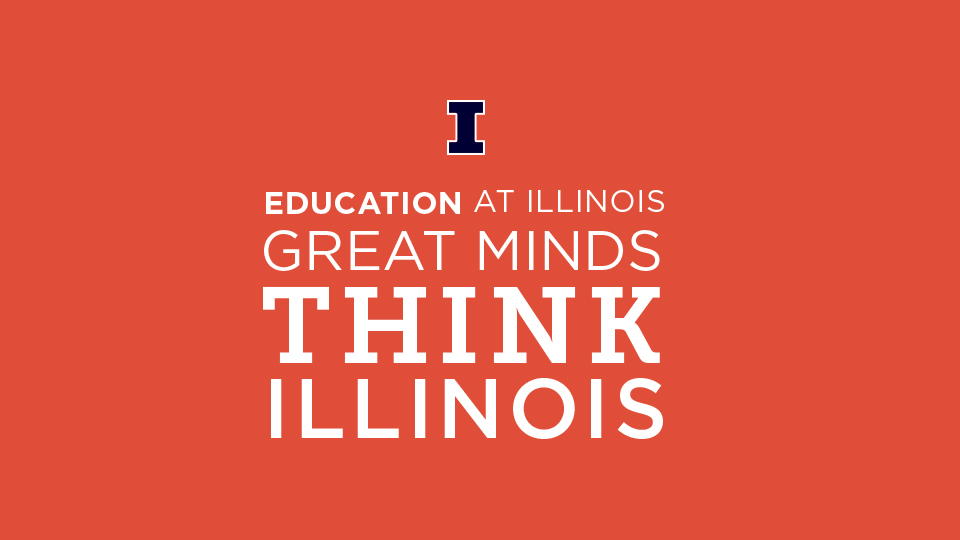